Marshall-apu kylmän sodan aikakaudella
Vasemmalla yhdysvaltalainen ja oikealla neuvostoliittolainen pilakuva.
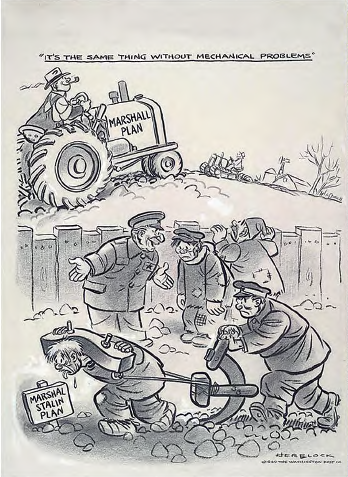 Tutki yhdysvaltalaista kuvaa Marshall-avusta. Mikä on kuvan sanoma?
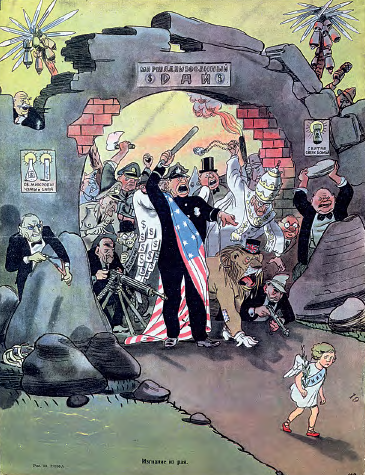 Tutki neuvostoliittolaista kuvaa. Mikä on kuvan sanoma?